Eventbarometern 2010
Infopaq/Sponsrings och Eventföreningen
16 september 2009 – 15 september 2010
Henrik Zettergren
www.infopaq.se/no/dk/fi
Eventbarometern
Infopaq/Sponsrings och Eventföreningen
Eventbarometern 2010
Eventbarometern är en topplista över vilka evenemang som fått mest utrymme på mediernas nyhetssajter. Det är nu sjätte året i rad, som Infopaq och Sponsrings- och Eventföreningen tillsammans listar de svenska eventen.

Årets barometer visar på rekordgenomslag för de för nästan alla evenemang. Framför allt är det de största musikevenemangen som ökat sin publicitet mest. Även stadsfestivalerna har gått starkt framåt.

Analysen är baserad på en sökning i Infopaqs Medieagent som är ett omfattande länkarkiv med information som publiceras på svenska nyhetssajter. Bloggar, eterinslag, nyhetsbrev (som inte publiceras på nyhetssajter) eller digitaliserade tidningsartiklar räknas inte in.

Den undersökta perioden är 16 september 2009 till och med 15  september 2010.
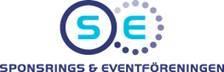 2
Sommaridrottsevenemang
Infopaq/Sponsrings och Eventföreningen
Eventbarometern 2010
Det är inte längre idrottsevenemangen som får det största genomslaget. Publicitetsgapet mellan idrottsevenemangen och musikevenemangen är utsuddat. 

Bland sommaridrottsevenemangen finns dock betydligt fler som får stort medialt utrymme.
 
Elitloppet har under flera år haft ett kraftigt uppsving och ökningen bara fortsätter. Nästan hela ökningen ligger i anslutning till själva loppet, framför allt dagarna före och efter. Publiciteten under de tre tävlingsdagarna svarar dock för mindre än 10 procent av hela årets medienärvaro.

Scandinavian Masters och Göteborgsvarvet är de två sommarevent som ökat sitt genomslag mest. För golfturneringen är det andra året i rad som tar ett kraftigt hopp.

Ett av de senaste årens mest omskrivna idrottsevenemang, DN-galan, backade rejält förra året och fortsätter att tappa även i år. Orsaken här är att förhandsskriverierna varit ytterst blygsamma och att uppmärksamheten inte kommer förrän två veckor innan, då flera världsstjärnor presenteras. Intresset dagarna före är dock mycket högt.
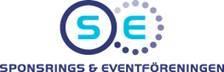 3
Vinteridrottsevenemang
Infopaq/Sponsrings och Eventföreningen
Eventbarometern 2010
Den inbördes ordningen på listan över vinteridrottsevenemang är den samma som förra året, men förändringarna för de enskilda tävlingarna är stora

Vasaloppet står i en klass för sig. Det är inte bara det idrottsevenemang som får mest uppmärksamhet av alla. Det är samtidigt det idrottsevent som visar upp den största ökningen. Till skillnad mot förra året är Vasaloppets publicitet mer utspridd under året. Förra året fanns det ett mycket tydligare fokus på själva tävlingen. I år finns två tredjedelar av publiciteten före och efter Vasaloppsveckan.

Samtliga inomhusevenemang tappar publicitet. Mest backar Stockholm Open, som inte lyckades locka till sig tennisvärldens största namn förra året. 

Även LG Hockey Games och Stockholm Horse Show tappar publicitet. För hockeyturneringen är det det andra publicitetsraset i rad.
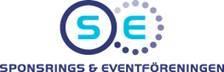 4
Musikevenemang
Infopaq/Sponsrings och Eventföreningen
Eventbarometern 2010
De mest uppmärksammade musikevenemangen från förra året fortsätter att öka sitt mediala genomslag. 

Peace & Love ökar återigen sin mediala närvaro rejält och är nu det mest omskrivna evenemanget.  Det är också det evenemang som ökat sitt genomslag mest av alla eventen, räknat i antal artiklar. I år har Peace & Love fått 662 fler träffar på nyhetsmedierna jämfört med förra året.

Även Hultsfredsfestivalen fortsätter att öka, trots att festivalen gick i konkurs och ställdes in. Trots en mycket omfattande förhandspublicitet är det de ekonomiska problemen som fått mest uppmärksamhet.
 
Way Out West och Arvikafestivalen fortsätter också att öka. De ovanliga pr-insatserna och det dåliga ekonomiska resultatet för Arvikafestivalen har påverkat genomslaget, men förhandsartiklarna är främsta orsaken till ökningen.

Det enda musikevenemang som backar är Stockholm Jazzfestival. Konkurrensen om det mediala utrymmet har varit för starkt under det kungliga bröllopet.
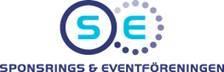 5
Stadsevenemang
Infopaq/Sponsrings och Eventföreningen
Eventbarometern 2010
Samtliga av de mest uppmärksammade stads- och kulturfestivalerna ökar sin mediala närvaro. 

Mest ökar Storsjöyran, med nästan 300 artiklar, mestadels tack vare en mycket omfattande förhandspublicitet i de lokala webbmedierna. 

Även Piteå dansar och ler, Göteborgs kulturkalas och Gatufesten i Sundsvall ligger får betydligt större uppmärksamhet. Även här spelar den lokala förhandspubliciteten stor roll.
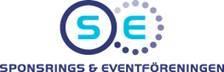 6
Övriga evenemang
Infopaq/Sponsrings och Eventföreningen
Eventbarometern 2010
Även de övriga evenemangen som filmfestivalerna i Stockholm och Göteborg och Stockholm Pride får ett mycket större genomslag i år jämfört med förra året.

En avgörande skillnad mellan de båda filmfestivalerna är att Göteborg når ut mycket bättre under själva festivaltiden medan Stockholm syns bättre under den övriga tiden.
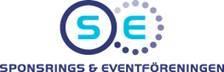 7
Sommaridrottsevenemang
Infopaq/Sponsrings och Eventföreningen
Eventbarometern 2010
kontakter på Infopaq
Om metoden
Henrik Zettergren, 
projektledare/analytiker 
henrik.zettergren@infopaq.se 
08-562 376 94
Analysen är baserad på en sökning i Infopaqs Medieagent som är ett omfattande länkarkiv med information som publiceras på svenska nyhetssajter. Bloggar, nyhetsbrev (som inte publiceras på nyhetssajter) och digitalierade tidningsartiklar räknas inte in.

Den undersökta perioden är 16 september 2009 till och med 15  september 2010.
Om Infopaq
Infopaq är en global aktör med europeisk bas som är experter på media, publicitet, analys och rådgivning. Vi hjälper våra kunder att förbättra framtida kommunikationsinsatser och därmed nå sina affärsmål genom mediebevakning, undersökningar, nyhetsvärdering, analys och rådgivning. Vi har ca 6500 kunder och är fler än 500 medarbetare i Danmark, Estland, Finland, Norge, Sverige och Tyskland.
8